s_______
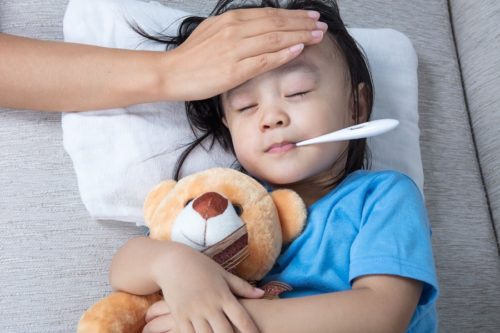 a sign of illness or disease.
q________
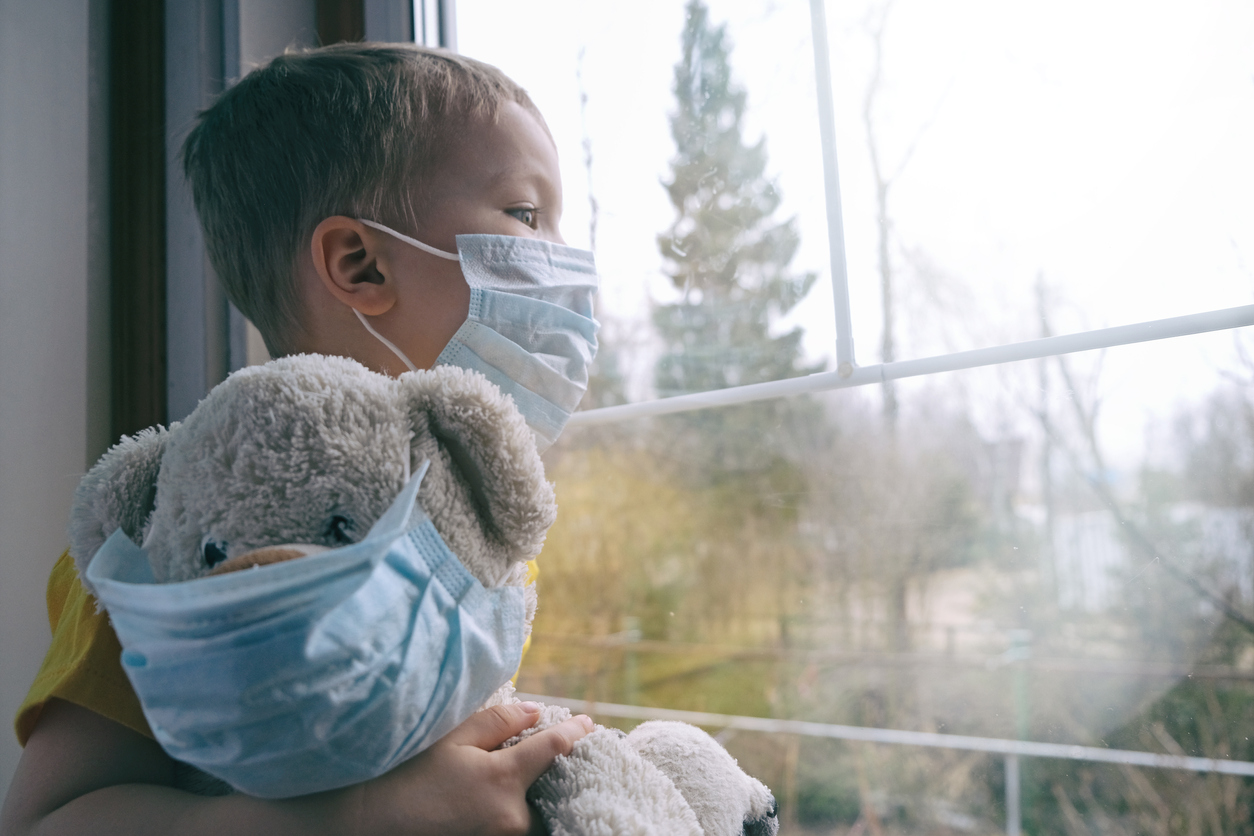 the act of separating people who have a contagious disease from people who are healthy
s_____
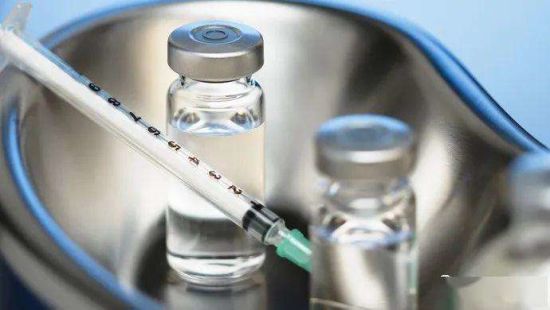 a medicinal liquid used to battle an illness
f______
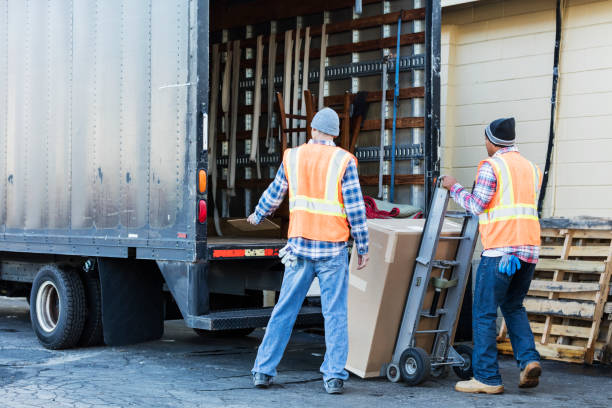 materials transported in a train or vehicle
m______
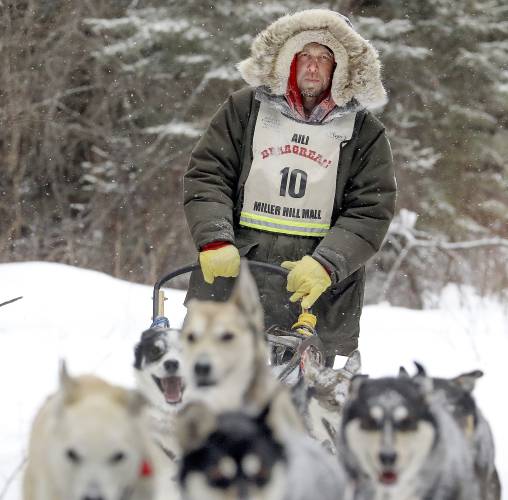 a person in charge of a dog sled
w______
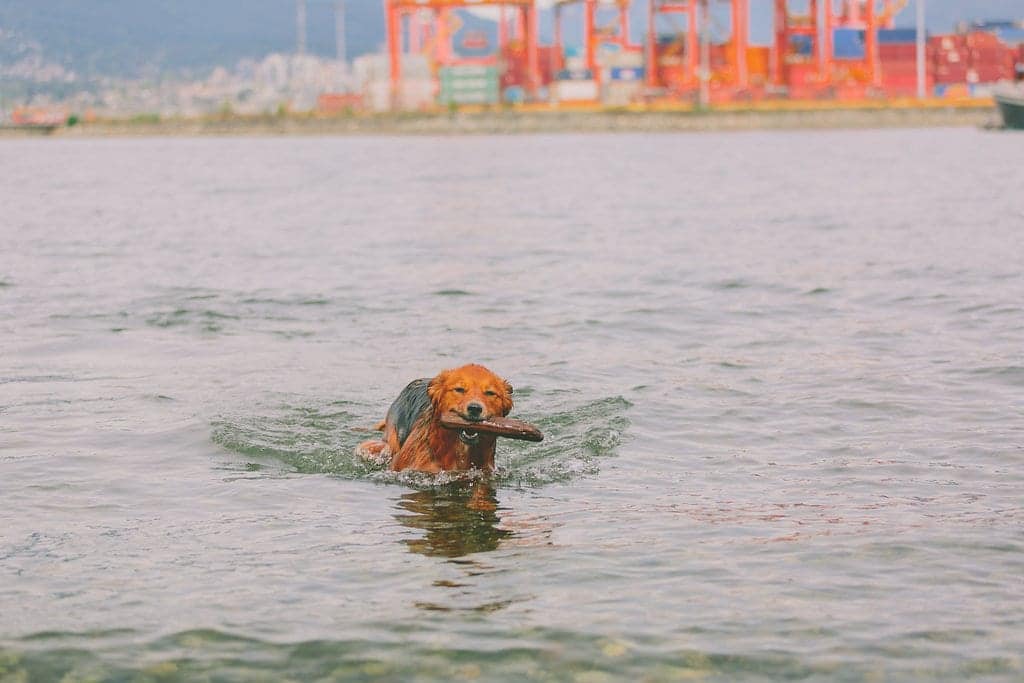 to walk through water
t_______
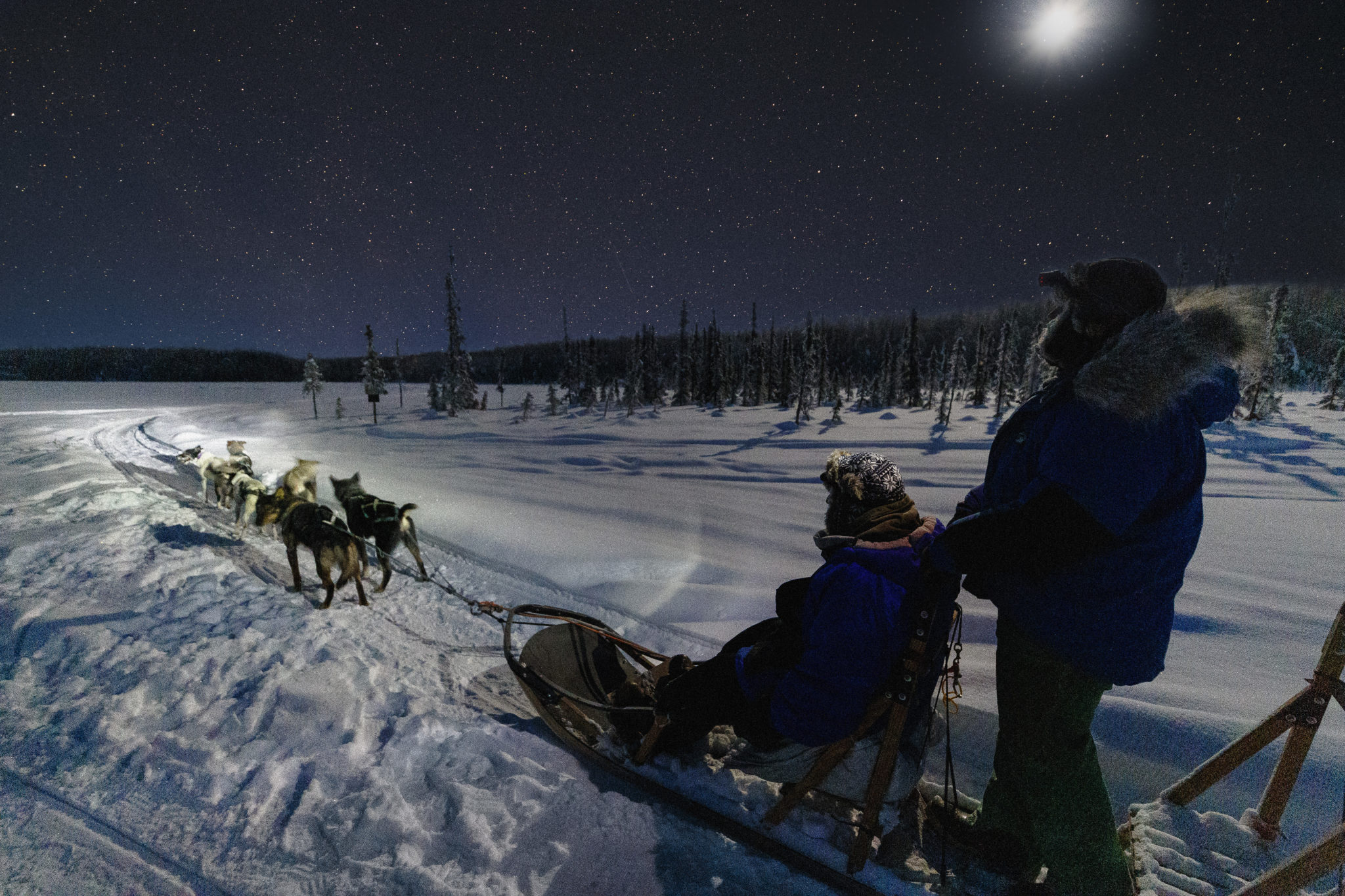 the time when the sun is beyond the horizon, but its light is still visible; often after sunset
e_____
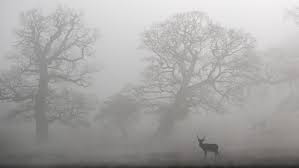 mysterious; scary
p______
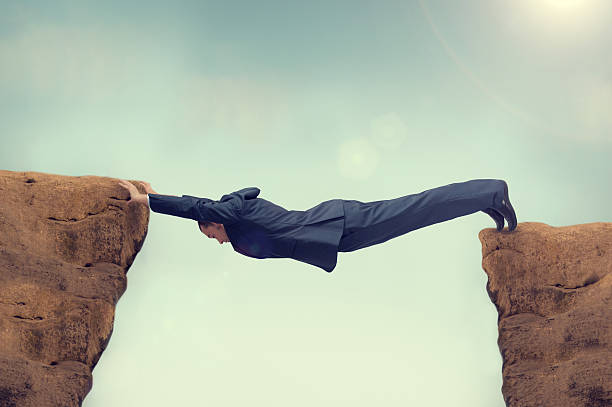 a struggle; a dangerous and difficult situation
e_______
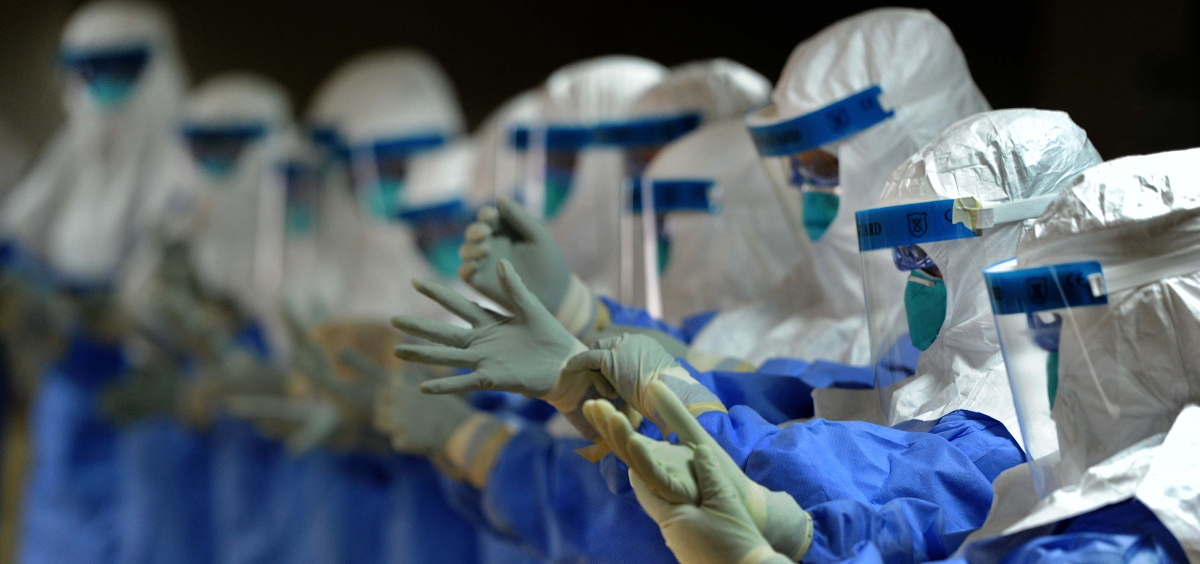 an illness that spreads and 
affects a lot of people
t_______
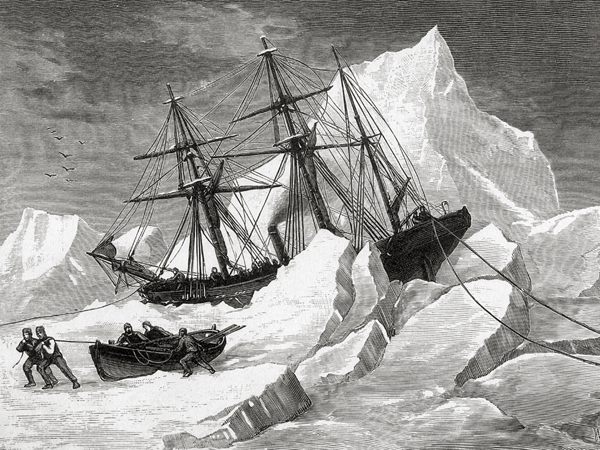 difficult; dangerous
p_______
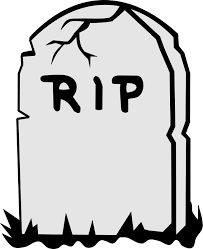 to die